PHÒNG GIÁO DỤC & ĐÀO TẠO QUẬN LONG BIÊN
TRƯỜNG TIỂU HỌC PHÚC LỢI
CHÀO ĐÓN CÁC EM HỌC SINH
ĐẾN VỚI TIẾT HỌC HÔM NAY
KĨ THUẬT
KHỞI ĐỘNG
Câu 1: Vì sao phải dùng nhiều loại thức ăn nuôi gà?
Câu 2: Vì sao khi cho gà ăn thức ăn hỗn hợp sẽ giúp gà khoẻ mạnh, lớn nhanh, đẻ trứng to và nhiều?
Yêu cầu cần đạt
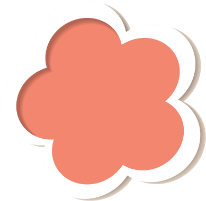 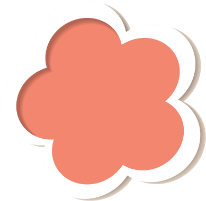 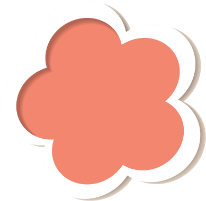 1
2
3
Nêu được mục đích, ý nghĩa của việc nuôi dưỡng gà.
Biết cách cho gà ăn, uống.
Có ý thức nuôi dưỡng, chăm sóc gà.
KĨ THUẬT
BÀI: NUÔI DƯỠNG GÀ
1. Mục đích, ý nghĩa của việc nuôi dưỡng gà.
- Nuôi dưỡng nhằm cung cấp nước và các chất dinh dưỡng cần thiết cho gà.
- Gà được nuôi dưỡng đầy đủ, hợp lí sẽ khoẻ mạnh, ít bị bệnh, lớn nhanh và sinh sản tốt.
- Ngược lại, nếu thường xuyên bị ăn, uống thiếu chất hoặc đói, khát, gà sẽ còi cọc, yếu ớt, dễ bị bệnh và sinh sản kém.
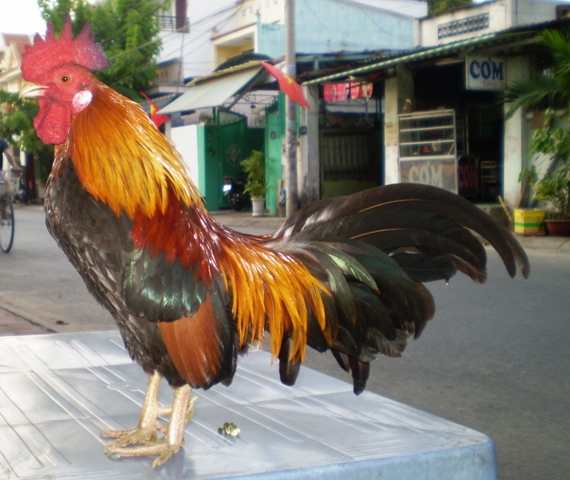 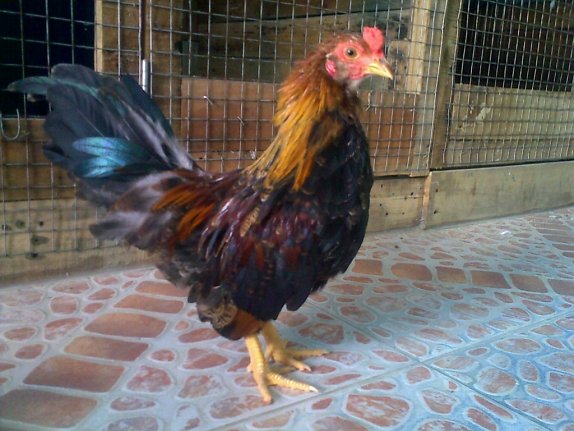 2. Các hoạt động nuôi dưỡng gà
a) Cho gà ăn
1. Thời kì gà con thì cho ăn như thế nào?
2. Thời kì gà giò (7 – 8 tuần tuổi) thì cho ăn như thế nào?
3. Thời kì gà đẻ trứng cần tăng cường cho gà ăn những thức ăn chứa nhiều chất gì?
4.  Vì sao gà giò cần được ăn nhiều thức ăn cung cấp chất bột đường và chất đạm?
5.  Hãy so sánh cách cho gà ăn trong bài học với cách cho gà ăn ở gia đình em hoặc ở địa phương em?
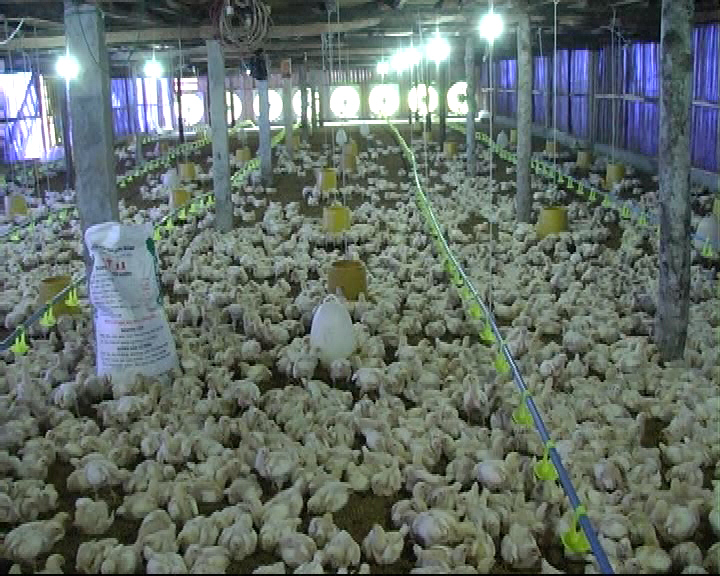 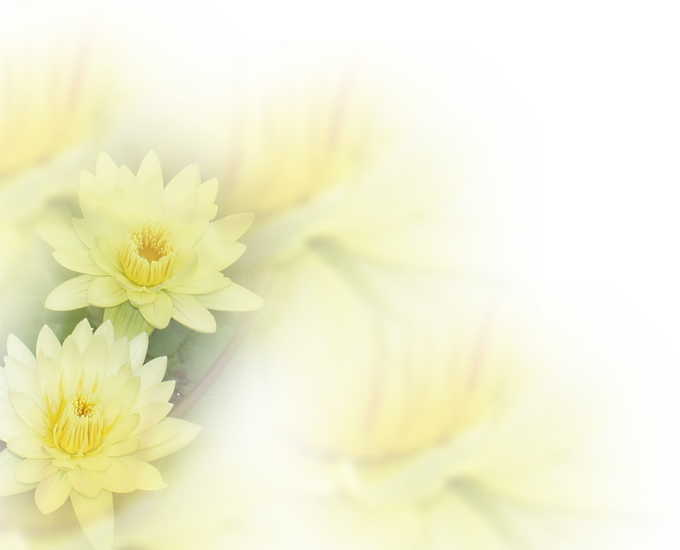 a) Cho gà ăn
*Thời kì gà con : Cho gà ăn liên tục. Gà nở được 2 - 3 ngày cho ăn ngô nghiền nhỏ hoặc tấm gạo. Sau 4 - 5 ngày cho gà ăn thức ăn hỗn hợp. Hằng ngày bổ sung vào máng, không được để gà bị đói.
*Thời kì gà giò (gà 7 - 8 tuần tuổi) : Tăng cường cho gà ăn nhiều thức ăn chứa nhiều chất bột đường, chất đạm, vi-ta-min. Cho gà ăn liên tục suốt ngày đêm.
* Thời kì gà đẻ trứng: Tăng cường cho gà thức ăn chứa nhiều chất đạm, chất khoáng và vi-ta-min, giảm bớt lượng thức ăn chứa nhiều chất bột đường.
* Chất bột đường, chất đạm có tác dụng chủ yếu trong việc cung cấp năng lượng hoạt động và tạo thịt, mỡ. Gà giò lớn nhanh, hoạt động nhiều nên cần nhiều năng lượng và chất đạm.
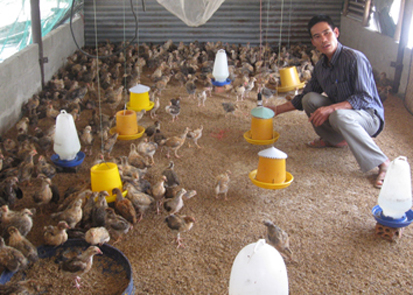 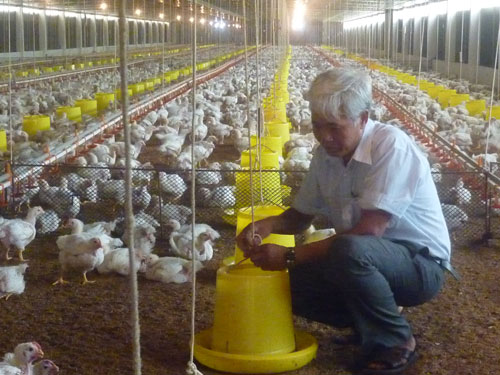 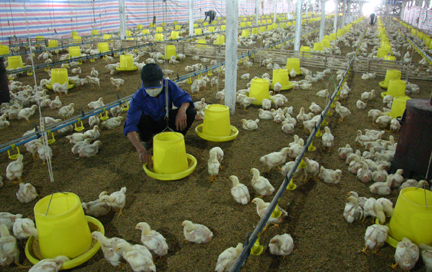 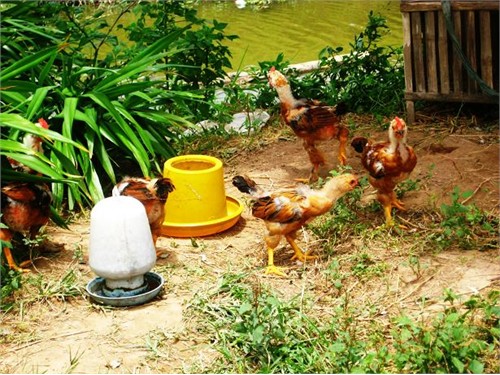 b) Cho gà uống
-  Do thức ăn chủ yếu của gà là thức ăn khô. Vì vậy, khi nuôi gà phải thường xuyên cung cấp đủ nước cho gà uống.
-  Nước cho gà uống phải là nước sạch và đựng trong máng sạch. Về mùa đông có thể hoà nước ấm cho gà uống.
-  Trong máng uống phải luôn có đủ nước sạch. Máng uống nên đặt gần máng ăn vì gà có thói quen vừa ăn, vừa uống.
-  Hằng ngày phải thay nước trong máng. Nếu thấy nước trong máng bị vẩn đục nhiều, cần thay nước ngay.
Ghi nhớ
- Chăm sóc gà nhằm giúp gà khoẻ mạnh, mau lớn và có sức chống bệnh tốt.
  - Khi chăm sóc gà cần chú ý sưởi ấm cho gà con, chống nóng, chống rét và phòng ngộ độc thức ăn cho gà.
AI NHANH HƠN ?
TRÒ CHƠI
1) Nuôi gà không đúng cách gà sẽ như thế nào?
   a. Gà vẫn phát triển bình thường.
   b. Gà sẽ còi cọc, yếu ớt, dễ bệnh và sinh sản kém.
   c. Gà sẽ lớn nhanh và sinh sản tốt.
2) Nên cho gà uống khi nào?
   a. Khi gà khát.
   b. Chỉ cho uống ban ngày.
   c. Thường xuyên cung cấp đủ nước cho gà.
   d. Lúc cho gà ăn.
3) Thời kì nào cần cho gà ăn nhiều chất bột đường, chất đạm và vitamin?
   a. Thời kì gà con.
   b. Thời kì gà giò.
   c. Thời kì gà đẻ trứng.
   d. Thời kì gà lấy thịt
4) Phải cung cấp các chất dinh dưỡng nào cho gà?
   a. Chỉ cho gà ăn chất đạm.
   b. Cho gà ăn chất bột đường và chất đạm.
   c. Cho gà ăn chất đạm, bột đường, vi-ta-min và thức ăn hỗn hợp.